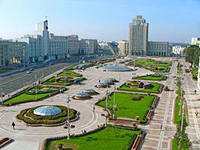 Белоруссия
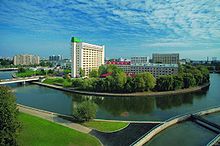 Минск   - столица  Белоруссии
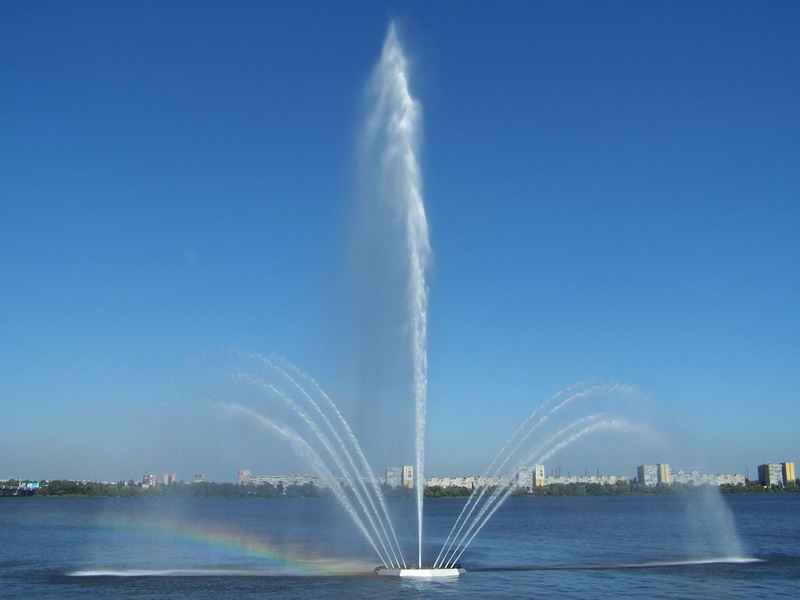 Густые леса, зелёные луга, дороги среди хребтов, тихие и   спокойные  реки.                                                                                         Среди них  - Днепр, Западная Двина, Неман.
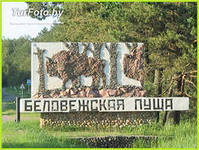 Беловежская пуща – заповедник. В нём  водятся  лоси, олени, волки, барсуки, куницы, горностаи, бобры.
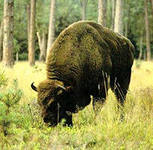 Гордость заповедника - зубры
Белоруссия – развитая
промышленная страна.
Во всём мире известны:
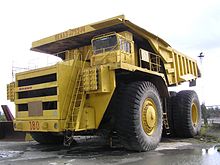 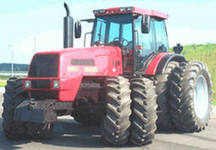 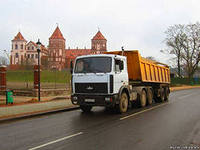 Трактор  «Беларусь»
БелАЗ
МАЗ
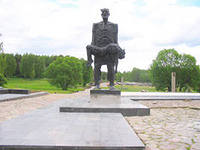 В  Белоруссии за годы Великой отечественной
войны погиб каждый четвёртый белорус.   Были   уничтожены города и деревни, некоторые 
вместе с жителями.
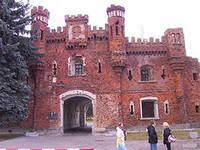 Холмские ворота – символ  Брестской крепости.
В  Белоруссии  славятся :
Белорусская 
керамика
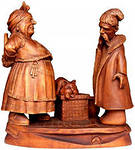 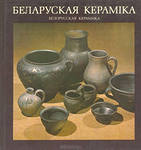 Резьба по дереву
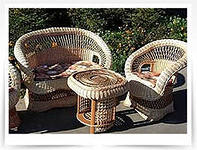 Плетение из лозы
Традиционно белорусы носили
белые народные костюмы, отсюда
и пошло название края - Белоруссия
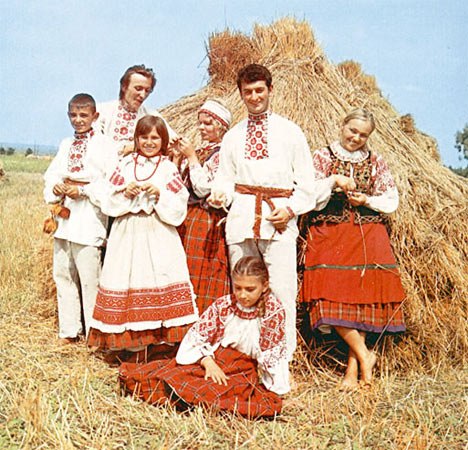 Достопримечательности
Белоруссии
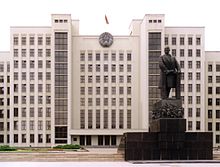 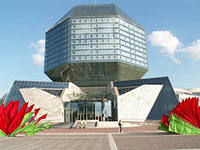 Дом Правительства
Здание национальной 
Библиотеки
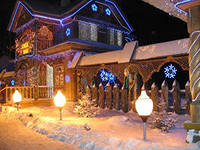 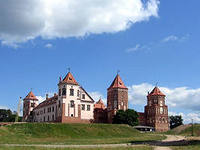 Беловежская пуща – 
Резиденция Деда Мороза
Мирский замок
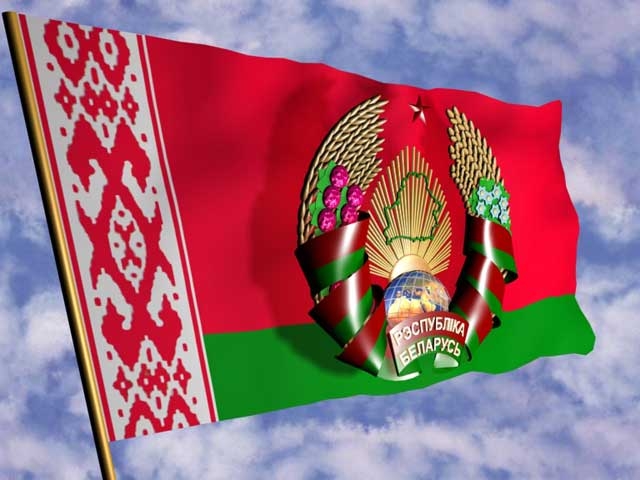 Спасибо за внимание